课程名称
教师姓名
联系电话
电子邮箱
课题名称
教学内容一级目录
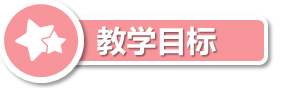 1.XX……；
2.XX……；
3.XX……。
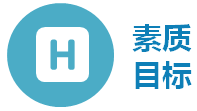 素质目标
1.XX……；
2.XX……；
3.XX……。
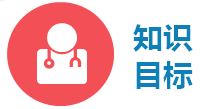 知识目标
1.XX……；
2.XX……；
3.XX……。
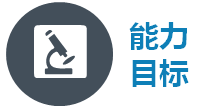 能力目标
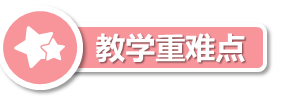 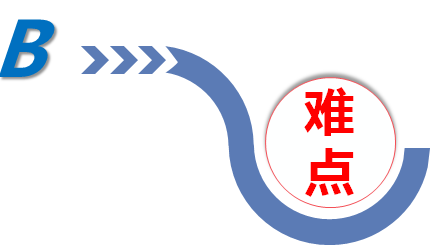 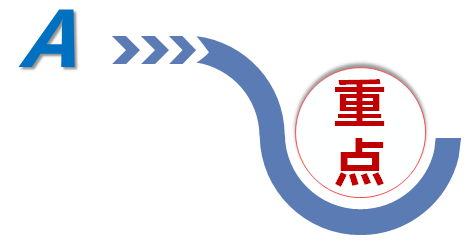